ESCUELA NORMAL DE EDUCACION PREESCOLAR
CICLO ESCOLAR 2021-2022
1ºC
TRAYECTO FORMATIVO
BASES TEORICO METODOLOGICAS PARA LA ENSEÑANZA
Mapa Conceptual 1
UNIDAD I ¿QUE ES SER DOCENTE EN EL SIGLO XXI?
COMPETENCIAS GENERICAS
Aprende de manera autónoma y muestra iniciativa para autorregularse y fortalecer de desarrollo personal.
Utiliza las tecnologías de la información y la comunicación de manera critica
Aplicas sus habilidades lingüísticas y comunicativas en diversos contextos.
 
PROFESOR: GRACIANO MONTOYA HOYOS
ALUMNA: VALERIA LUCIO CRUZ
12/09/2021
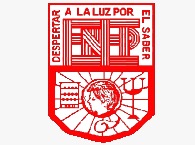 IDENTIDAD PROFESIONAL DEL PROFESORADO
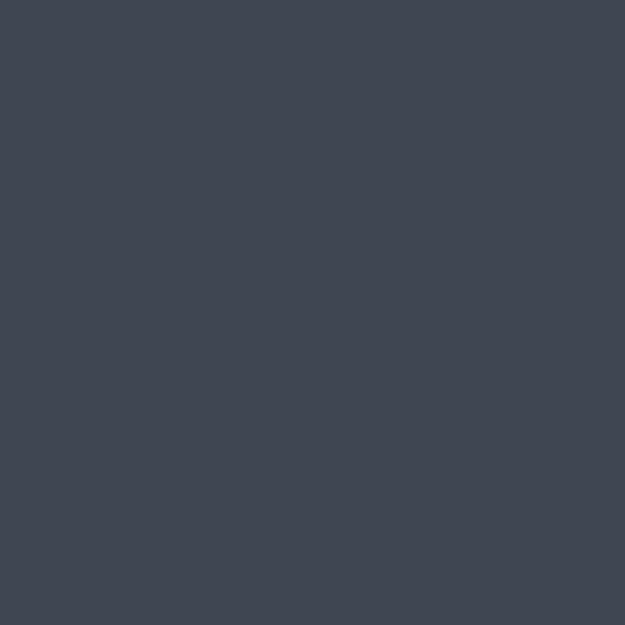 Se basa en educación moral de la ciudadanía, asesoramiento curricular y formación del profesorado, innovación y desarrollo del currículum, desarrollo organizativo e investigación biográfico-narrativa; sobre las que ha publicado una veintena de libros y más de un centenar de artículos.
ANTONIO BOLÌVAR
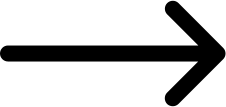 ENRIQUETA MOLINA RUIZ
MANUEL FERNANDEZ CRUZ
PROFESORADO
Doctor en Ciencias de la Educación y Profesor Titular de Universidad de Didáctica y Organización Escolar en la Universidad de Granada. Ha participado y dirigido varios Proyectos de Investigación. Entre estos últimos: Los ciclos vitales de los profesores con Antonio y Jesús Domingo
Profesora Titular de Universidad de Didáctica y Organización Escolar en la Universidad de Granada. ha participado en Proyectos de Investigación, las publicaciones y líneas de trabajo son: Colaboración entre profesores, equipos educativos, organización escolar, evaluación y mejora escolar, prácticum; sobre los que ha publicado diversos artículos y libros.
ESCUELA NORMAL DE EDUCACION PREESCOLAR
CICLO ESCOLAR 2021-2022
1ºC
TRAYECTO FORMATIVO
BASES TEORICO METODOLOGICAS PARA LA ENSEÑANZA
Mapa Conceptual 2
UNIDAD I ¿QUE ES SER DOCENTE EN EL SIGLO XXI?
COMPETENCIAS GENERICAS
Aprende de manera autónoma y muestra iniciativa para autorregularse y fortalecer de desarrollo personal.
Utiliza las tecnologías de la información y la comunicación de manera critica
Aplicas sus habilidades lingüísticas y comunicativas en diversos contextos.

PROFESOR: GRACIANO MONTOYA HOYOS
ALUMNA: VALERIA LUCIO CRUZ
12/09/2021
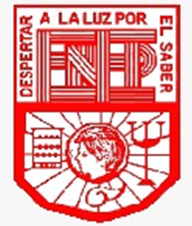 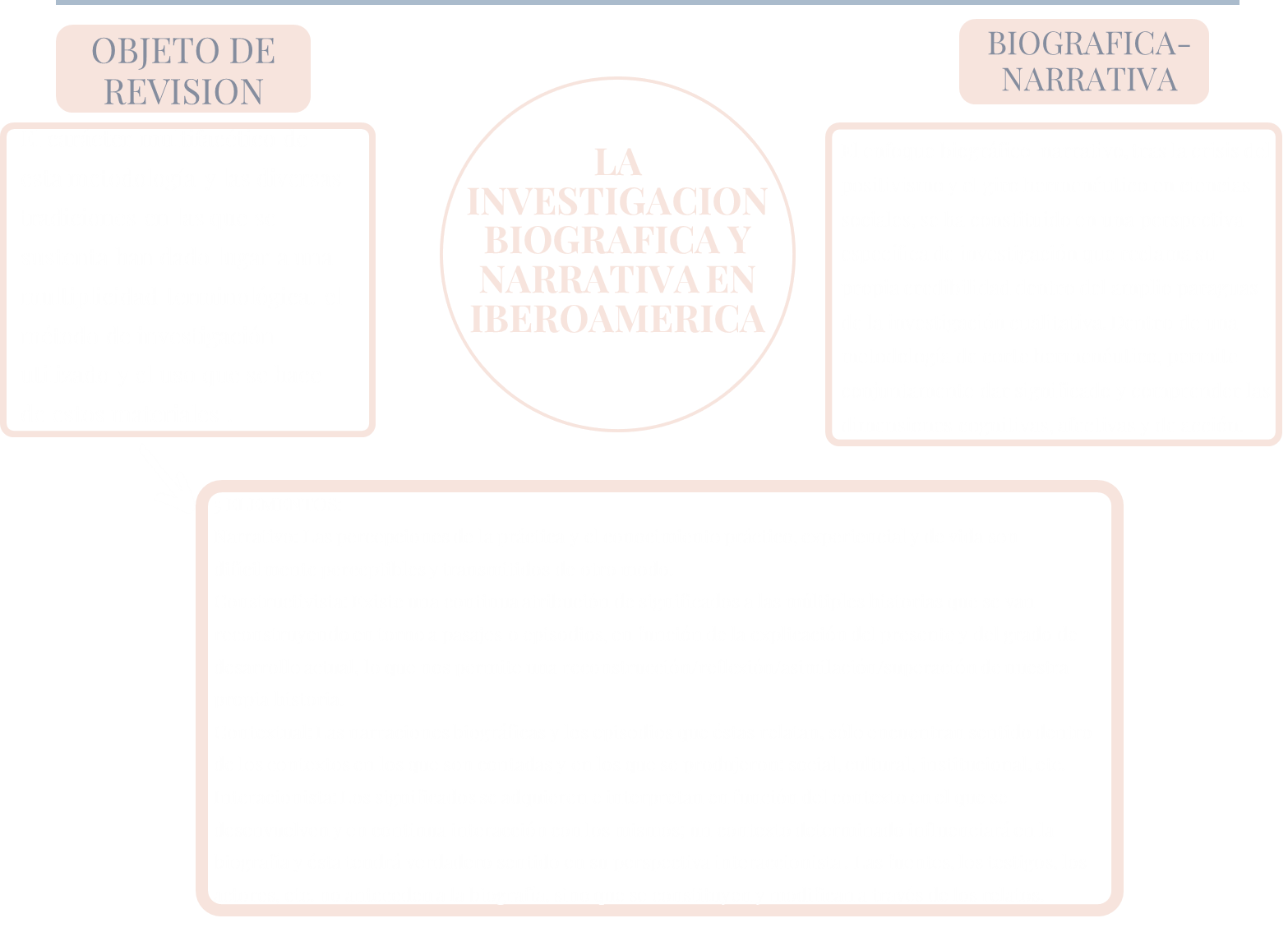 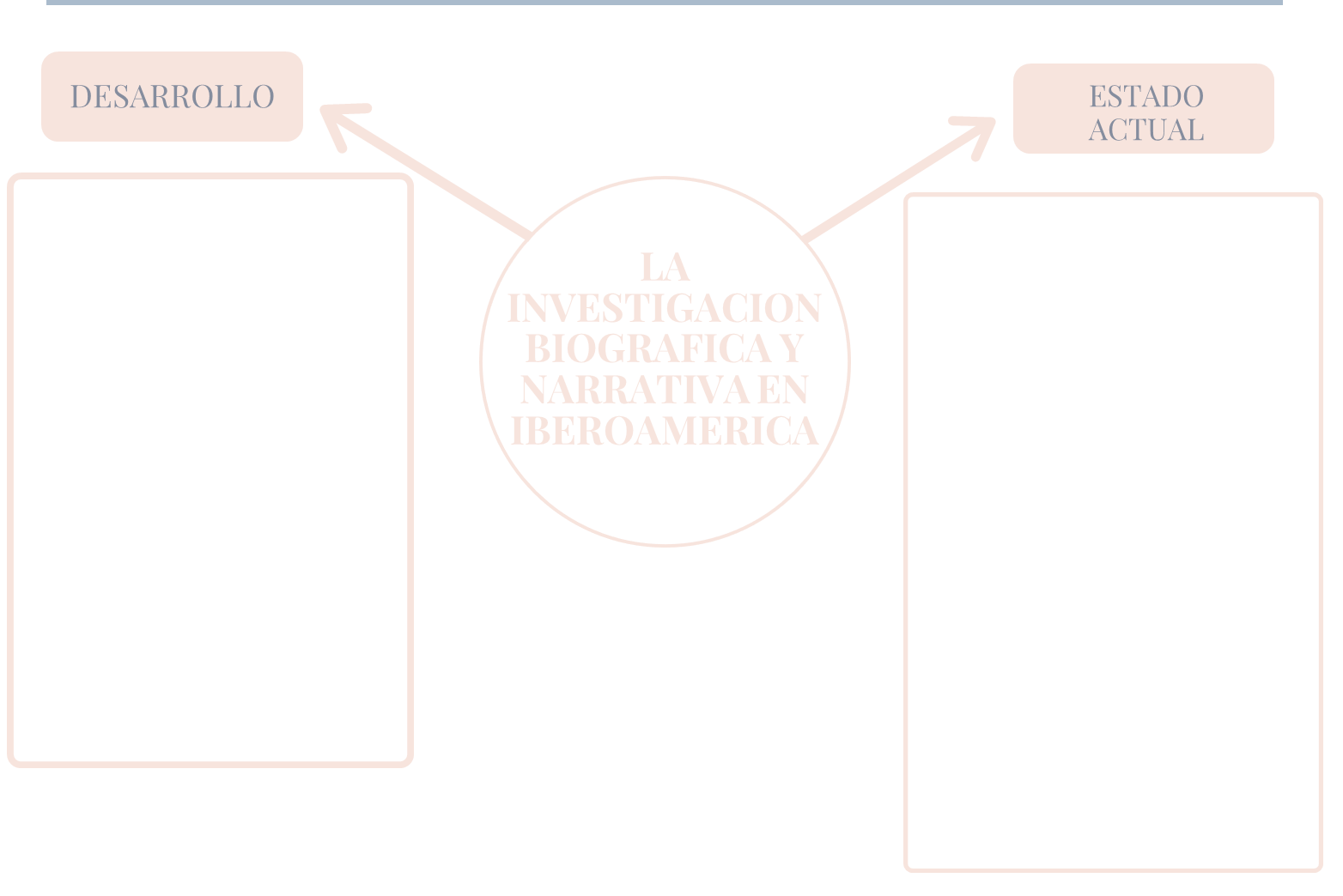 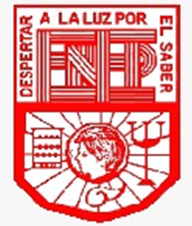 ESCUELA NORMAL DE EDUCACION PREESCOLAR
CICLO ESCOLAR 2021-2022
1ºC
TRAYECTO FORMATIVO
BASES TEORICO METODOLOGICAS PARA LA ENSEÑANZA
Mapa Conceptual 3
UNIDAD I ¿QUE ES SER DOCENTE EN EL SIGLO XXI?
COMPETENCIAS GENERICAS
Aprende de manera autónoma y muestra iniciativa para autorregularse y fortalecer de desarrollo personal.
Utiliza las tecnologías de la información y la comunicación de manera critica
Aplicas sus habilidades lingüísticas y comunicativas en diversos contextos.

PROFESOR: GRACIANO MONTOYA HOYOS
ALUMNA: VALERIA LUCIO CRUZ
12/09/2021
El tutor da las acciones y decisiones del profesor en formación a partir de lineamientos de la institución universitaria, mientras que el profesor guía lo hace desde lo escolar, el tutor como el guía forman al profesor en formación en base las experiencias de aula y referentes teóricos, los cuales se ven vinculadas con acciones  a su rol de formador de profesores
En este artículo se entiende la reflexión como conjunto interrelacional de procesos mentales que dan el cambio en sus personas y situaciones, son situados desde problemáticas vividas, que dan el desarrollo de condiciones intersubjetivas y objetivas. se da por la atención consciente de pensamientos, la consideración activa, cuidadosa de toda creencia o supuesta forma de conocimiento, y el cuestionamiento de los supuestos y prácticas que parecen naturalmente cómodas
LA REFLEXION
RELACION DE IDENTIDAD PROFeSIONAL
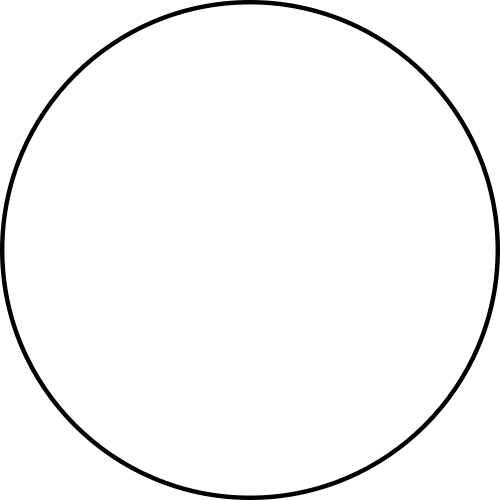 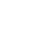 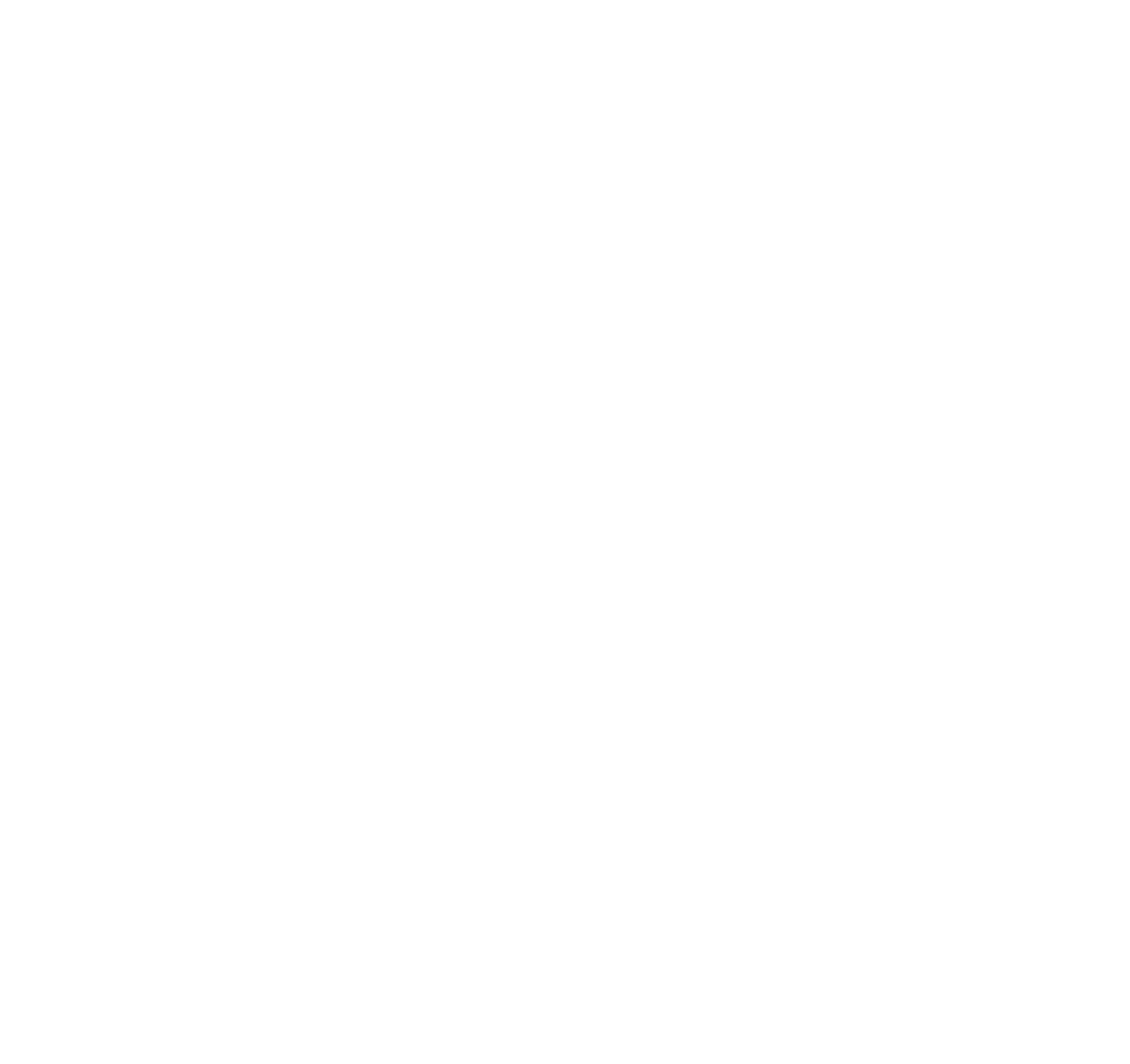 PRACTICA PEDAGOGICA
La identidad profesional es un proceso no lineal caracterizado por las dificultades que son eficazmente superadas con la apropiación de competencias profesionales puestas en contextos reales de desempeño. Gómez sigue esta misma línea y plantea que la identización es la construcción discursiva del individuo.
PRACTICAS PEDAGOGICAS
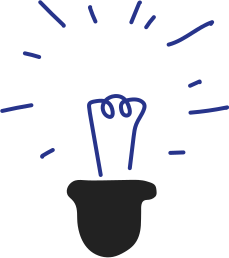 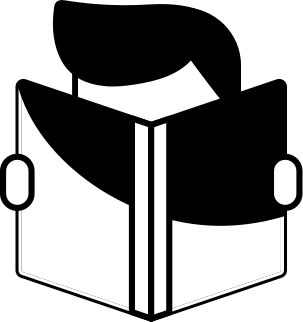 Quienes entran a formarse como futuros profesores, ingresan con un firme conjunto de creencias sobre el papel del profesor que fueron configuradas durante muchos años desde el papel de estudiante . Lo anterior está referido a los procesos de práctica, y va más allá, aboga por el sentido de la práctica a través de los procesos reflexivos.
Olsen propone que esto se da en el marco de acontecimientos y de las relaciones entre personas, por lo cual, todo lo anterior se puede situar en el contexto de las prácticas pedagógicas ya que es allí donde el sujeto pone en juego el conjunto de creencias personales y teóricas en situaciones reales de enseñanza y aprendizaje.
MODELO PARA ENTENDER LA IDENTIDAD DOCENTE
IDENTIDAD DE  PRACTICAS PEDAGOGICAS
Influye el rol que cada actor tiene y las formas en que interactúa con sus pares o personas que ejercen otros roles. Gohier, Anadón y Chevrier plantean que en los procesos de práctica de formación inicial existe la necesidad de examinar la identidad profesional no en un sentido generalista, sino con elementos que le son propios a cada actor.
CONCLUSIONES
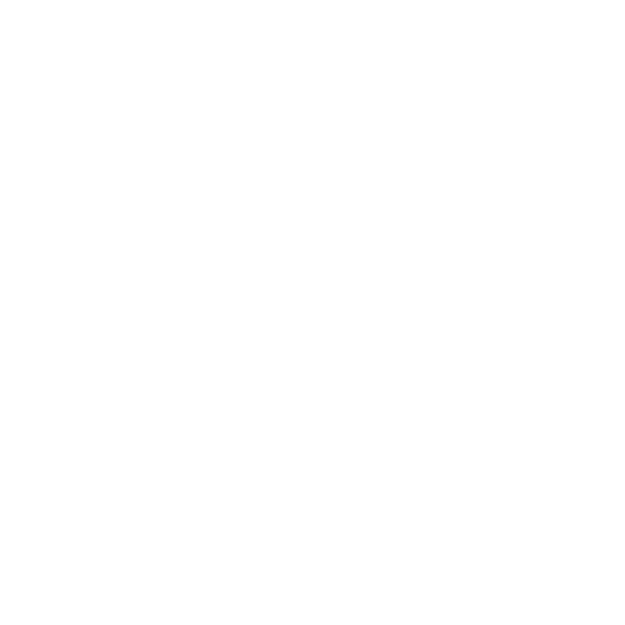 Implica una transformación sustancial y profunda en las formas en que se mira, lee, interpreta y actúa sobre el sistema educativo y las aulas de clase . El profesor en formación aún se siente como estudiante, por lo cual cuestiona constantemente el status quo identitario y se invisibiliza ante otros profesores y en sus contextos de desempeño.
Actitudes, culturas y criterios institucionalmente contradictorios; en particular, la postura de la universidad formadora respecto del centro de práctica.
De manera similar a la identidad del tutor, el profesor guía atraviesa por un proceso en el que su identidad como profesor se ve robustecida por las capacidades y recursos específicos propios del formador de profesores en el contexto de acompañamiento en el aula y la institución escolar. En general, se han encontrado dos posturas que puede adoptar el profesor guía : el profesor modelo de práctica que comparte el espacio de trabajo con un estudiante de pedagogía , y el de formador de profesores que toma distancia respecto de su práctica para analizar y orientar la de otro.
se ratifica la necesidad de incorporar prácticas tempranas y progresivas, que desde el ingreso a las carreras de pedagogía ofrezcan a los profesores en formación el tiempo suficiente y los contextos necesarios para el desarrollo de experiencias que les permitan construir los procesos de identificación con la profesión, la identización personal en el colectivo profesional, y la confrontación con las tensiones identitarias que les lleven a identificarse como profesores. Los programas de formación de profesores deberían potenciar el funcionamiento de comunidades de tutores y de guías que les permitan construir colectivamente el sentido de propósito profesional, establecer lenguajes y formas de trabajo compartidos, y poder mirarse a la luz de las exigencias del rol que desempeñan en el proceso de práctica.
PROFESOR EN FORMACION
PROFESOR GUIA
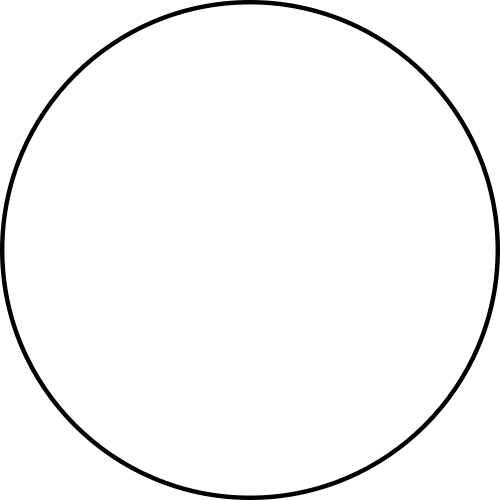 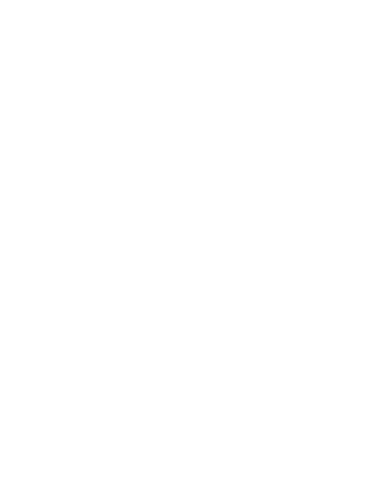 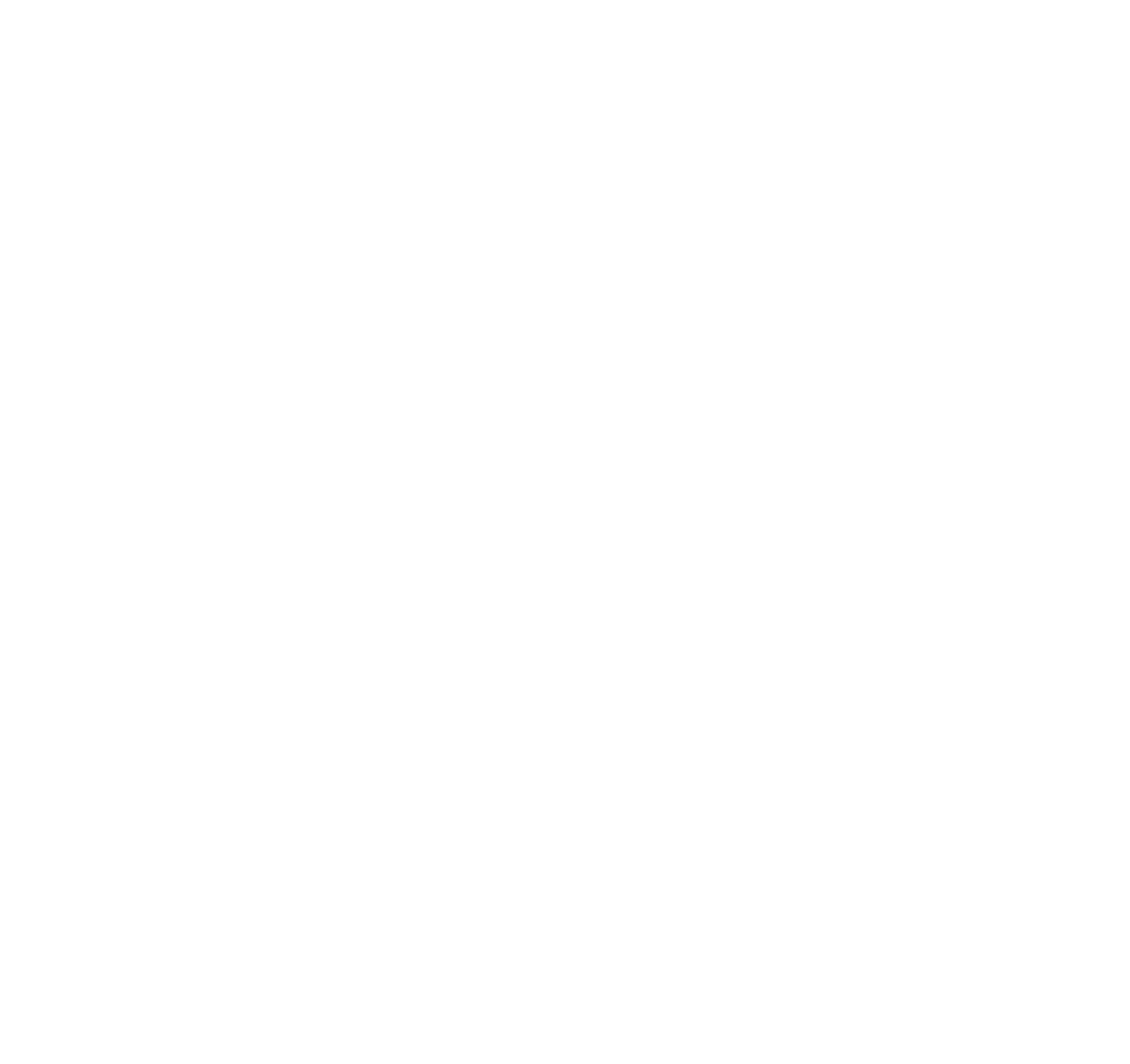 PRACTICAS PEDAGOGICAS
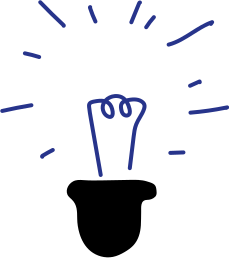 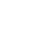 PROFESOR TUTOR
En el caso del profesor tutor y del profesor guía de prácticas pedagógicas Correa, Malo y Gervais establecen que es condición sine qua no la capacidad de verbalizar su experiencia y los fundamentos que la sostienen, hay una identidad como tutor y la pertenencia a una comunidad de tutores que se caracteriza por un conjunto de conocimientos específicos . Sin embargo, la trayectoria que en este campo han desarrollado Correa y Correa et al. , posibilita el establecimiento de un conjunto de competencias y recursos que le permiten al tutor de prácticas actuar como formador de profesores.